dining facility or installation logo
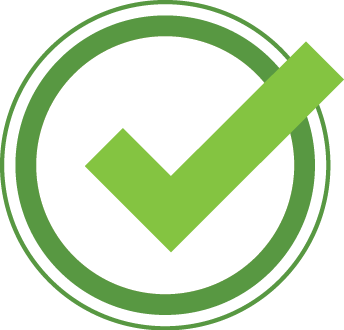 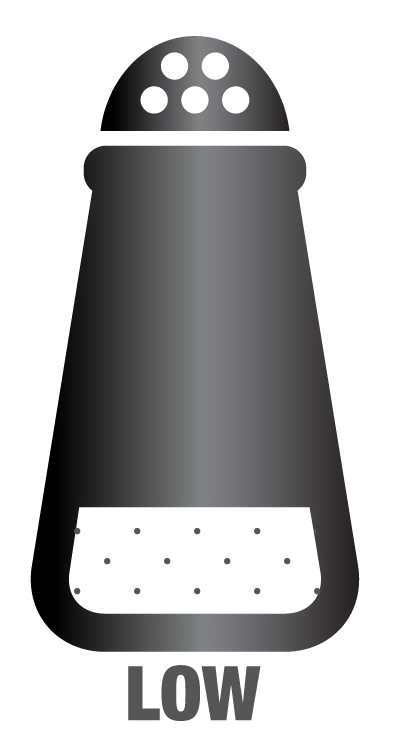 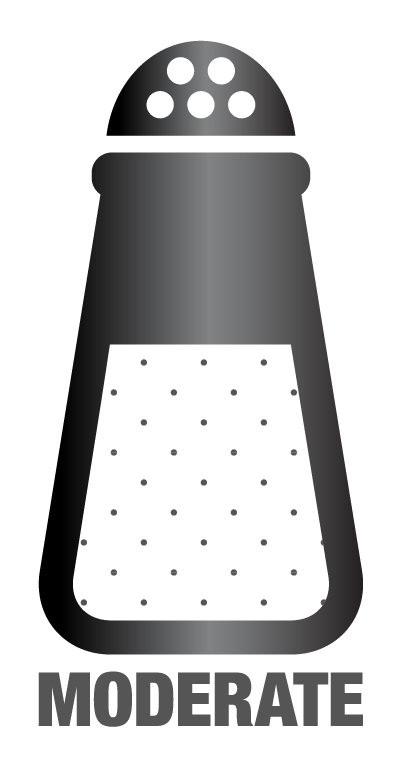 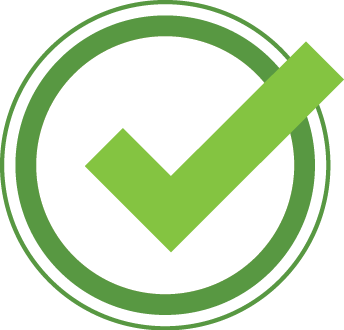 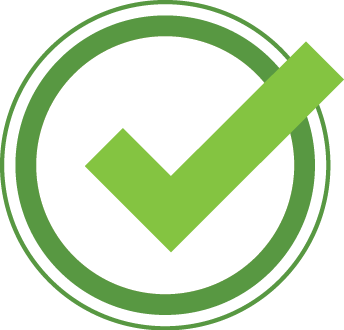 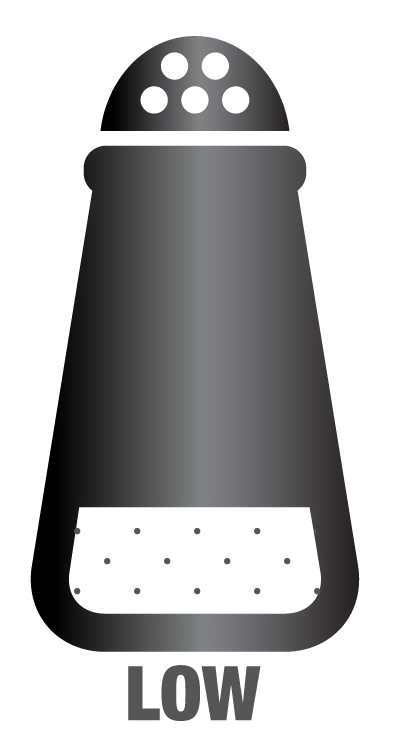 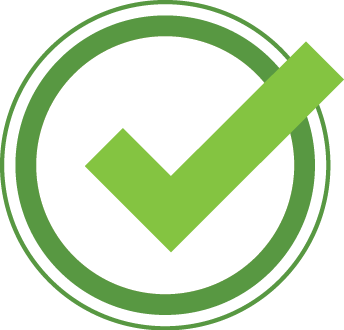 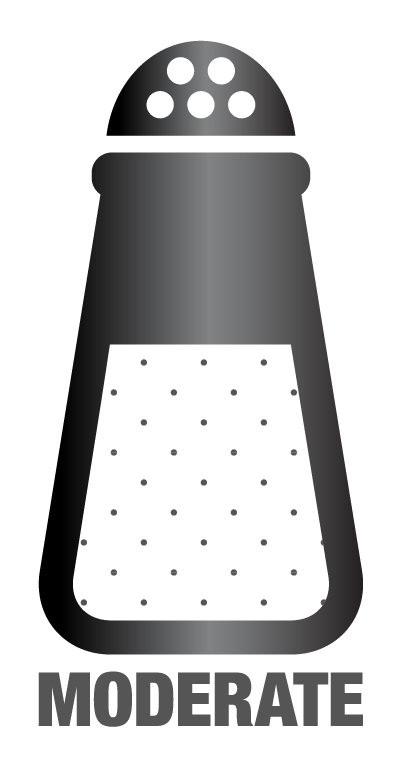 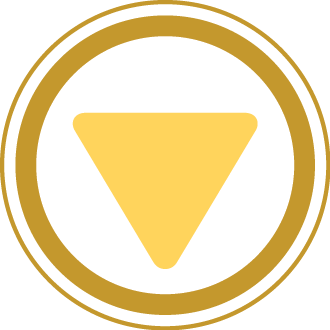 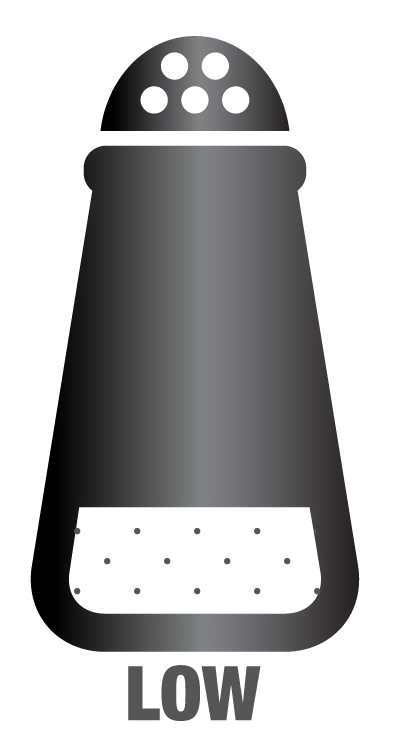 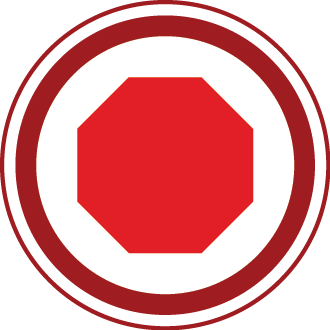 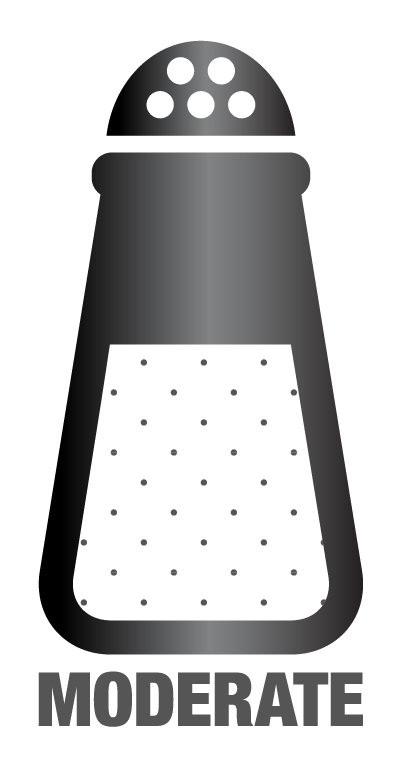 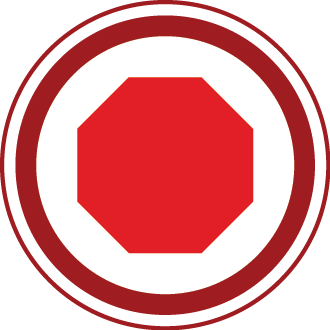 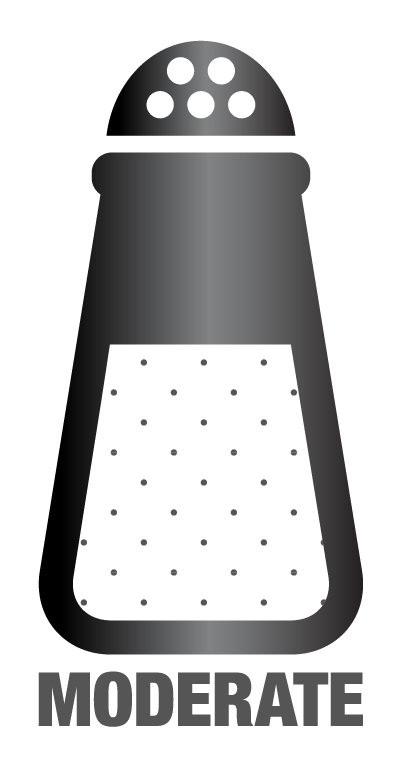 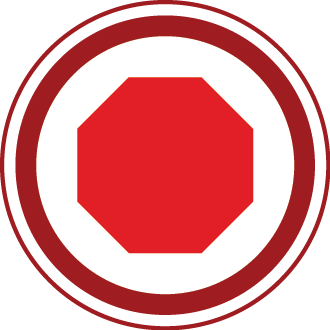 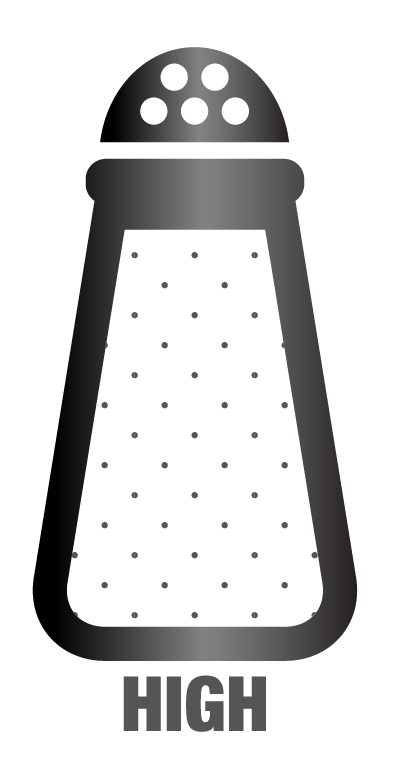 For Reference
Color code symbols for use with digital menus
Sodium code symbols for use with digital menus
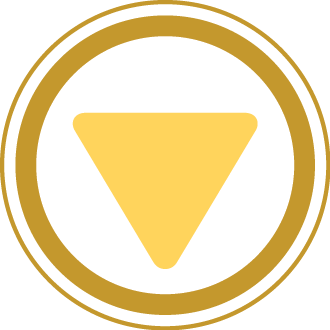 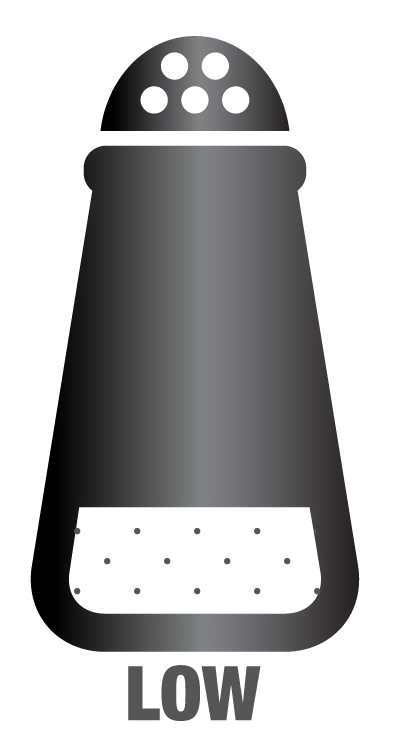 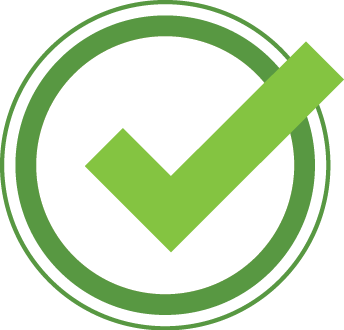 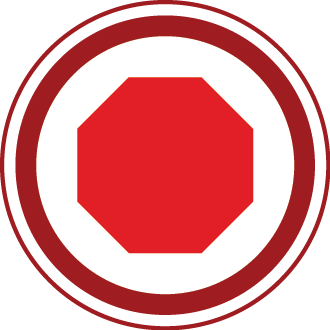 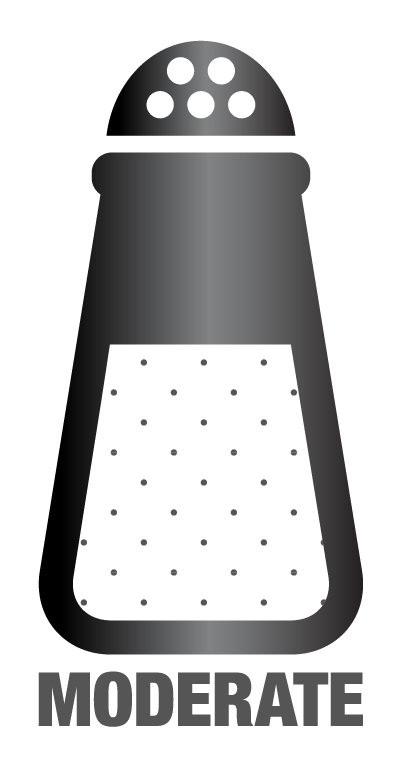 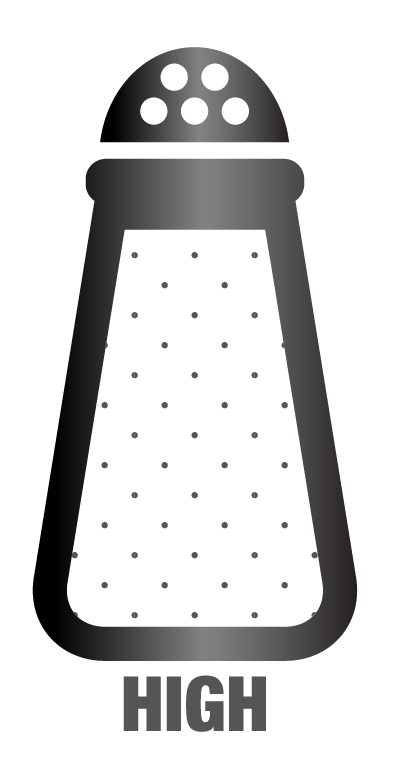